Актуализация РМД «Устройство тепловых сетей в Санкт-Петербурге»
Заведующий лабораторией Гидравлики, Инженерно-строительный институт
Ольшевский Вячеслав Янушевич
26.06.2018
Опыт СПбПУ в разработке нормативных документов
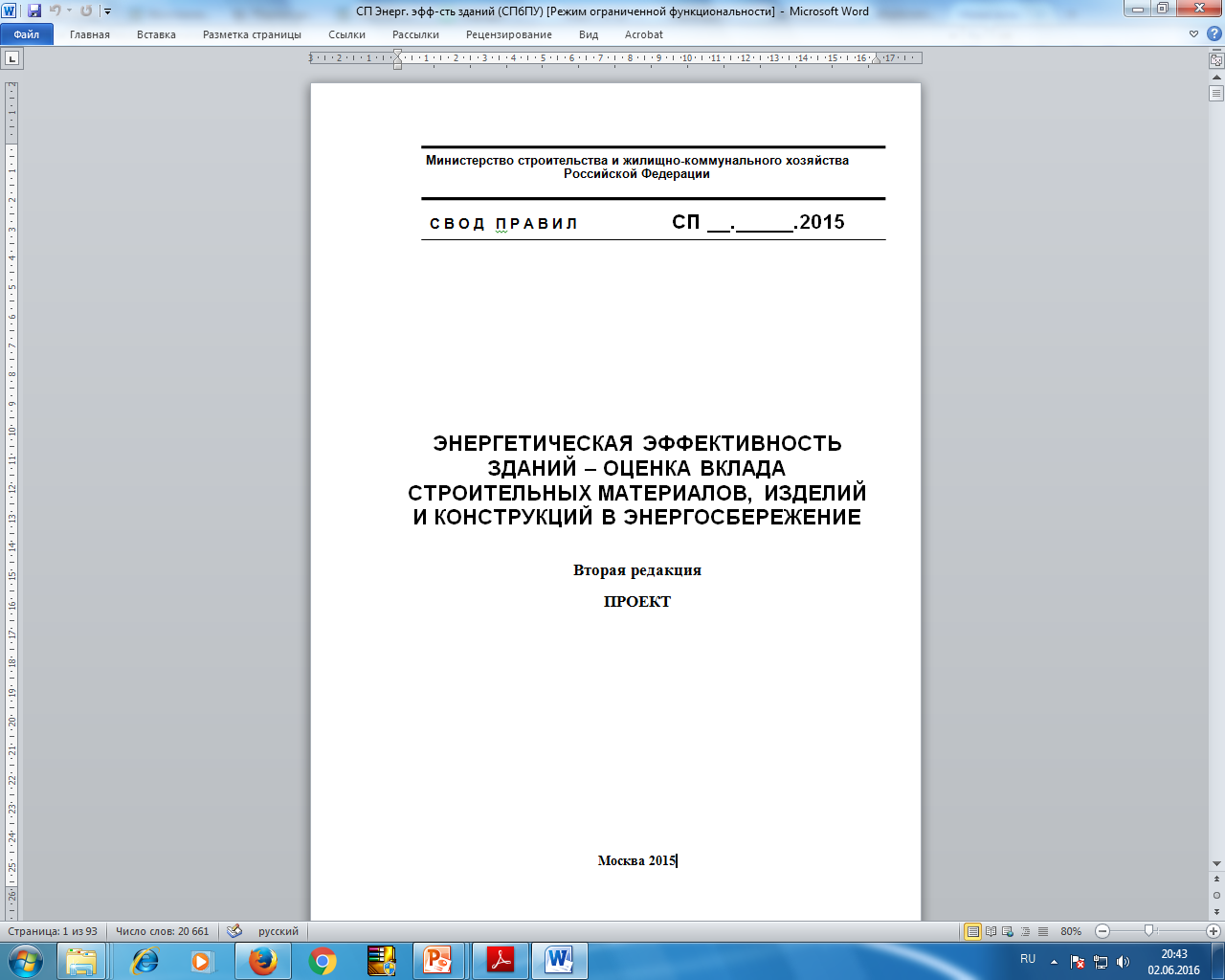 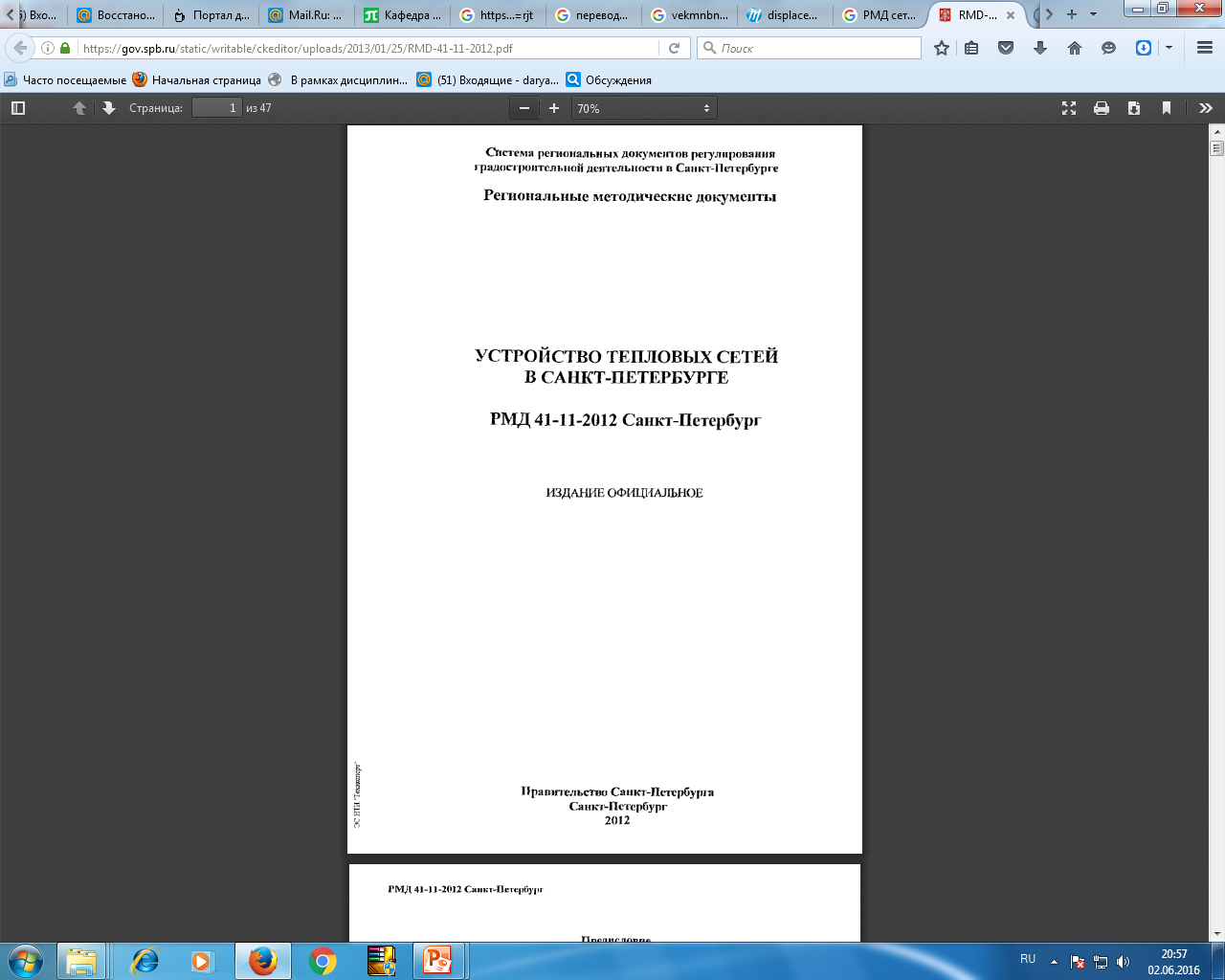 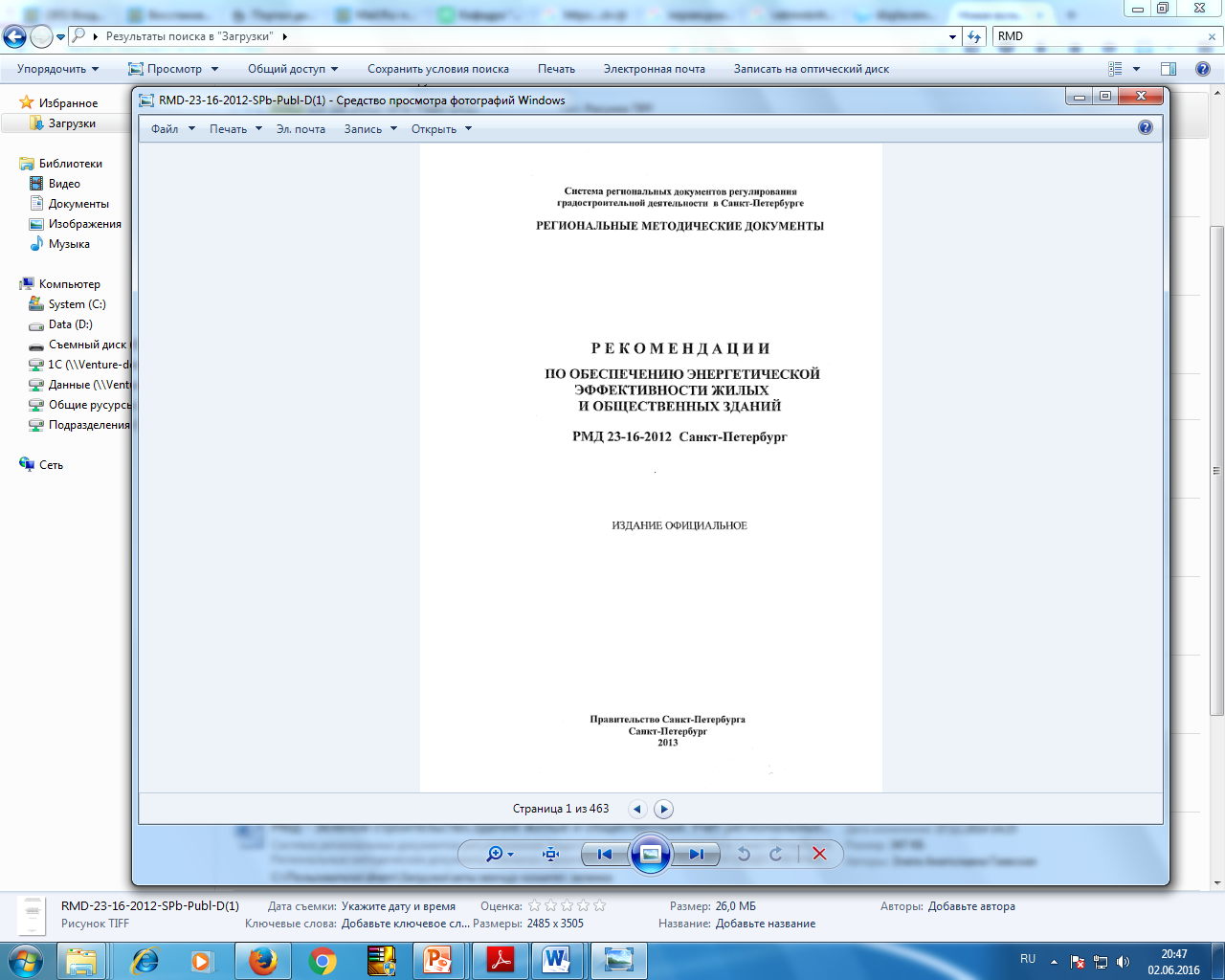 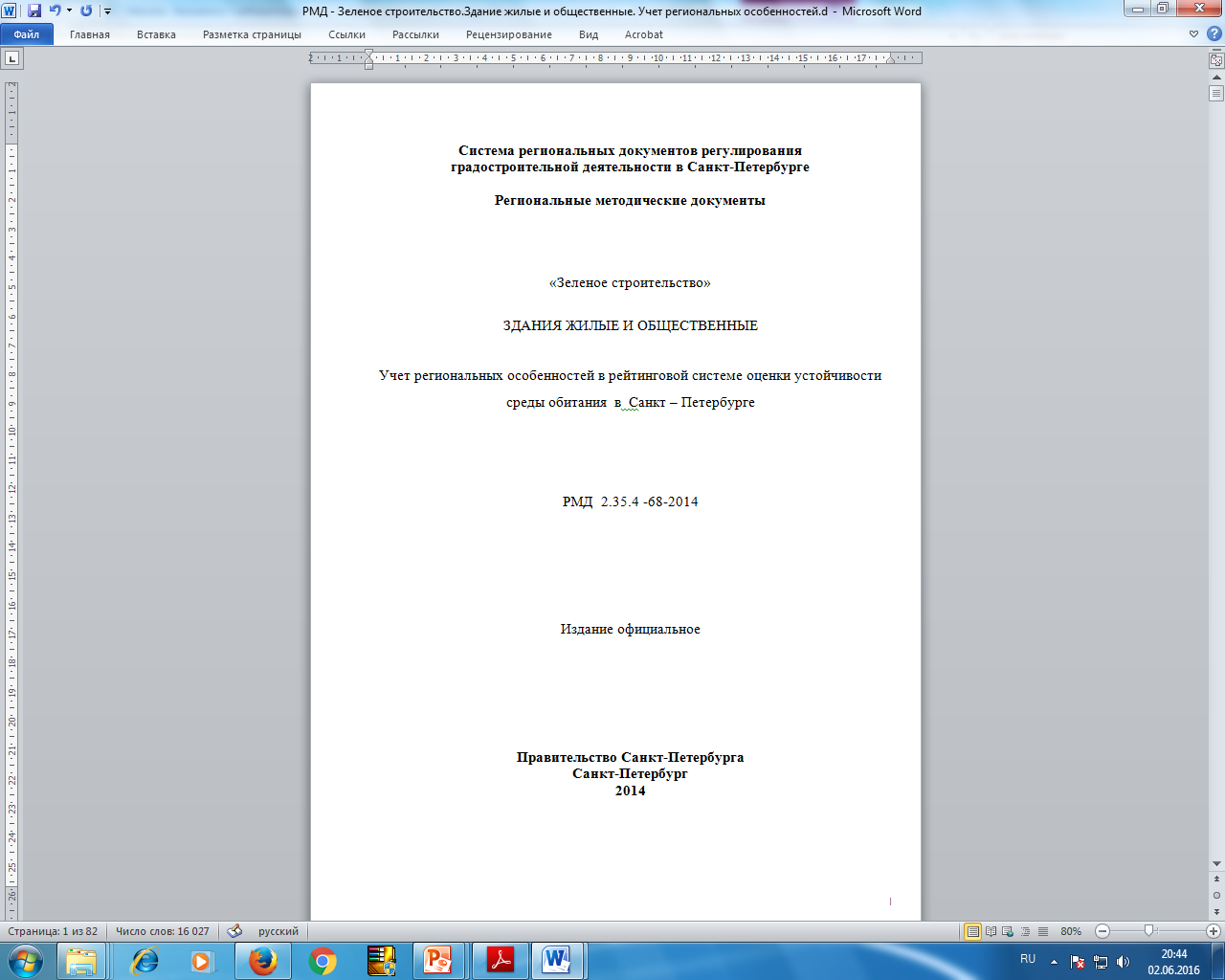 РМД «Рекомендации по обеспечению энергетической эффективности жилых и общественных зданий»
Альтернативный свод правил по тепловой защите (СП 50)
РМД «Зеленое строительство». Здания жилые и общественные
РМД «Устройство тепловых сетей в Санкт-Петербурге»
РМД «Устройство сетей водоснабжения и водоотведения в Санкт-Петербурге» 
РМД 51-25-2018 рекомендации по эксплуатации и ремонту фасадных систем для нового строительства и реконструкции жилых и общественных зданий в Санкт-Петербурге 
Рекомендации по нормализации температурно-влажностного режима неотапливаемых чердачных помещений РМД 23-27-2017 Санкт-Петербург и др.
[Speaker Notes: Так как в политехническом университете есть большой задел по научным разработкам, также имеется большое количество всевозможных научных лабораторий, исследовательских центров и достаточное число научно-педагогических работников (их примерно 2500). То соответственно имеется большой опыт в создании, написании, согласовании и утверждении нормативных документов. В качестве примера на данном слайде перечисленны некоторые из них.]
Система теплоснабжения Санкт-Петербурга
Централизованная система теплоснабжения Санкт-Петербурга была в значительной степени сформирована еще в советские годы нашей истории 
В странах с близкими к Санкт-Петербургу климатическими условиями подобные системы эксплуатируются
Наиболее слабым звеном централизованных систем теплоснабжения являются теплопроводы и трубопроводы горячего водоснабжения 
Схемы и средства транспортировки теплоносителя в системах централизованного теплоснабжения, построенные в СССР, характеризуются недостаточной надежностью, высокой повреждаемостью трубопроводов тепловой сети и большими тепловыми потерями в них
По данным Постоянной комиссии по городскому хозяйству, градостроительству и земельным вопросам Законодательного Собрания Санкт-Петербурга, только 10 % тепловых сетей имеют износ менее 50%, 
Аварийность тепловых сетей Санкт- Петербурга в 25 раз выше, чем в Москве, и в 5-6 раз выше, чем в других городах России. В целом по России, по различным оценкам потери тепла при транспортировке теплоносителя в тепловых сетях составляют от 10 до 30% и более
[Speaker Notes: Что можно сказать о системе теплоснабжения в г. Санкт-Петербург. Я приведу некоторые факты. Сформирована наша система еще в советские годы, наиболее слабым звеном являются как раз тки теплопроводы и трубопроводы горячего водоснабжения. Эти системы, построенные еще в советский период, характеризуются недостаточной надежностью и большими теплопотерями. Аварийность в городе Санкт-Петербург на порядок выше чем в других городах России. Как раз таки для урегулирования нормативной базы и улучшения эксплуатационных характеристик и был разработан нормативный документ РМД-41-11-2012 который называется Устройство тепловых сетей в Санкт-петербурге.]
РМД 41-11-2012 Санкт-Петербург «Устройство тепловых сетей в Санкт-Петербурге»
Региональный методический документ РМД 41-11-2012 Санкт-Петербург «Устройство тепловых сетей в Санкт-Петербурге» (далее – РМД) разработан Санкт-Петербургским государственным политехническим университетом по заказу Комитета по строительству Санкт- Петербурга 
В течение трех лет в процессе разработки принципиальные положения РМД согласовывались с Комитетом по энергетике и инженерному обеспечению Санкт-Петербурга, Службой государственного строительного надзора и экспертизы Санкт-Петербурга, ОАО «Теплосеть Санкт- Петербурга», ГУП «ТЭК СПб», ООО «Петербургтеплоэнерго», ЗАО «Лентеплоснаб»
Документ одобрен и рекомендован к применению в строительстве на территории Санкт-Петербурга распоряжением Комитета по строительству от 13.01.2012 N 3 РМД 41-11-2012 Санкт-Петербург. Устройство тепловых сетей в Санкт-Петербурге
Документ содержит положения, направленные на достижение целей технического регулирования, положения, отсутствующие в действующих федеральных нормативах для применения в Санкт-Петербурге, учитывающие природно-климатические, социальные особенности и экономические возможности города как субъекта Российской Федерации, а также положения по качеству теплоснабжения города для обеспечения срока службы тепловых сетей 30-50 лет
РМД требует актуализации в части разделов: Проектирование тепловых сетей из гофрированных трубопроводов из нержавеющей стали, Проектирование тепловых сетей из пластиковых трубопроводов, Гофрированные трубопроводы из нержавеющей стали в ППУ изоляции с защитной оболочкой, Пластиковые трубопроводы в ППУ теплоизоляции с защитной оболочкой
[Speaker Notes: Данный документ на протяжении нескольких лет разрабатывался сотрудниками политехнического университета, проходил согласования по различным инстанциям, ну и после чего был утвержден. Данный документ содержит положения, направленные на достижение целей технического регулирования, положения, отсутствующие в действующих федеральных нормативах для применения в Санкт-Петербурге, учитывающие природно-климатические, социальные особенности и экономические возможности города как субъекта Российской Федерации, а также положения по качеству теплоснабжения города для обеспечения срока службы тепловых сетей 30-50 лет. Но есть нюанс. Данный документ требует актуализации в некоторой части разделов.]
Актуализация РМД «Устройство тепловых сетей в Санкт-Петербурге»
[Speaker Notes: В связи с появлением новых материалов, получения опыта эксплуатации, возможности расширения области применения, появилась необходимость актуализации таких разделов как: Проектирование тепловых сетей из гофрированных трубопроводов из нержавеющей стали, Проектирование тепловых сетей из пластиковых трубопроводов, Гофрированные трубопроводы из нержавеющей стали в ППУ изоляции с защитной оболочкой, Пластиковые трубопроводы в ППУ теплоизоляции с защитной оболочкой.]
26.06.2018